認定鳥獣捕獲等事業者捕獲従事者研修資料2　鳥獣の保護又は管理に関連する法令
[Speaker Notes: 捕獲作業を実施する際には、さまざまな法令を遵守する必要があります。
そこで、この章では「法令遵守のために捕獲従事者が習得すべき知識」を説明します。]
2　鳥獣の保護又は管理に関連する法令
2.1　鳥獣の保護及び管理並びに狩猟の適正化に関する法律
2.2　各法令の概論
[Speaker Notes: この章では、まず前半で、鳥獣の捕獲に最も関連のある鳥獣の保護及び管理並びに狩猟の適正化に関する法律、以下「鳥獣保護管理法」といいます、について詳しく説明した後、後半で、捕獲事業に関連のあるその他の法令について説明します。]
2.1　鳥獣の保護及び管理並びに狩猟の適正化に関する法律
2.1.1　法の目的
2.1.2　鳥獣保護管理法の施策体系
2.1.3　鳥獣保護管理法における各主体の役割
2.1.4　鳥獣の捕獲等の類型
[Speaker Notes: 鳥獣保護管理法で取り上げる主な項目は、以下のとおりです。
まず、初めに鳥獣保護管理法の目的、その後、改正により変更された新しい施策体系を説明します。
そして、鳥獣保護管理法に携わる様々な主体の役割を確認した後、最後に、鳥獣保護管理法に位置づけられている様々な鳥獣捕獲の枠組みについて、法改正により新たに導入された指定管理鳥獣捕獲等事業との関係を中心に説明していきます。]
テキスト　13ページ
2.1.1 法の目的
生物多様性の確保
目的
自然環境の恵沢を享受できる国民生活の確保及び地域社会の健全な発展に資する
生活環境の保全
農林水産業の健全な発展
鳥獣の保護及び管理を
図るための事業の実施
鳥獣の保護及び管理
並びに狩猟の適正化
猟具の使用に係る
危険の予防
[Speaker Notes: 鳥獣保護管理法は、鳥獣の保護及び管理を図るための事業を実施するとともに、猟具の使用に係る危険を予防することにより、鳥獣の保護及び管理並びに狩猟の適正化を図り、もって生物の多様性の確保、生活環境の保全及び農林水産業の健全な発展に寄与することを通じて、自然環境の恵沢を享受できる国民生活の確保及び地域社会の健全な発展に資することを目的としています。 

　この目的を達成するため、鳥獣保護管理法には、鳥獣の保護及び管理を図るための事業の実施や猟具の使用に係る危険の予防に関する規定等が定められています。 

　ここで言う生物多様性の確保とは、「生物多様性の構成員である鳥獣の保全、また鳥獣による生態系被害の防止」、生活環境の保全とは、「鳥獣による人身被害、交通被害、建物被害等の生活環境被害の防止」、農林水産業の健全な発展とは、「鳥獣による農林水産物の被害の防止」です。

　捕獲事業を行う際には、捕獲事業の目的が「生物多様性の確保」「生活環境の保全」「農林水産業の健全な発展」にあるということを意識してください。

　被害を発生させる鳥獣であっても、捕獲をして絶滅させてもよいということではなく、生物多様性の一員である鳥獣種の存続、遺伝的な多様性を保全するため地域個体群の保全、農作物や生活環境被害の軽減、それらも考慮して捕獲を行う必要があります。

なお、鳥獣保護管理法では、「鳥獣」を「鳥類又は哺乳類に属する野生動物」と定義しています。]
2.1　鳥獣の保護及び管理並びに狩猟の適正化に関する法律
2.1.1　法の目的
2.1.2　鳥獣保護管理法の施策体系
2.1.3　鳥獣保護管理法における各主体の役割
2.1.4　鳥獣の捕獲等の類型
[Speaker Notes: 次に、2014年（平成26年）に改正された鳥獣保護管理法の施策体系を説明します。]
テキスト　14ページ
2.1.2 鳥獣保護管理法の施策体系
●　生息環境の保護・整備
国
・　国指定鳥獣保護区の指定等
・　都道府県指定鳥獣保護区の指定等
鳥獣保護管理事業
の基本指針
●　鳥獣の捕獲規制
希少鳥獣保護計画
特定希少鳥獣管理計画
・　狩猟鳥獣の指定
・　狩猟制度の管理
・　指定管理鳥獣の指定
－－－－－－－－－－－－－－－－－－－－－－－－－－－－－－－
・　狩猟制度の運用
・　捕獲許可（有害鳥獣捕獲等）の運用
・　鳥獣の飼養の登録、販売禁止鳥獣の管理等
都道府県に対し
技術的支援・助言
都道府県
鳥獣保護管理事業計画
●　鳥獣捕獲等事業の認定
・　鳥獣捕獲等事業の認定
第一種特定鳥獣保護計画
第二種特定鳥獣管理計画
●　その他
・　生息状況の調査、放鳥獣、傷病鳥獣の保護等
[Speaker Notes: 図は、講習テキストの14ページにある鳥獣保護管理法の施策体系を簡略化したものです。

　鳥獣保護管理法では、国が鳥獣の保護及び管理の事業の基本指針を定め、都道府県がそれに基づき、各都道府県の鳥獣保護管理事業計画を策定しています。

　2014（平成26）年に改正された鳥獣保護管理法では、これまでの計画制度について、新たに法目的に加えた「鳥獣の管理」を含む計画制度を見直し、都道府県知事が鳥獣全般を対象として策定する「鳥獣保護事業計画」を「鳥獣保護管理事業計画」に改めました。 

　また、　都道府県が策定した鳥獣保護管理事業計画において、捕獲許可の運用、必要に応じて、
・生息数が減少している鳥獣などは第一種特定鳥獣保護計画、
・生息数が増加し、被害が深刻化している鳥獣などは第二種特定鳥獣管理計画
を、策定することになりました。

　鳥獣の施策は、国と都道府県が役割分担しています。各主体の役割は、次項で詳しく説明しますが、
この図をみると、国の役割は、
・国際的、全国的な鳥獣の保護の観点から国指定鳥獣保護区の指定する
・狩猟鳥獣の指定
・狩猟制度の管理
・今回の改正で加わった、指定管理鳥獣の指定
です。

　また、2014年（平成26年）の改正で、国際的又は全国的に保護を図る希少鳥獣についても、国が保護又は管理計画を策定することになっています。

　都道府県の役割は、地域の鳥獣の保護の観点から都道府県指定鳥獣保護区の指定のほか、狩猟制度、捕獲許可等の具体的な運用を行うことです。
　また、2014年の法改正で「鳥獣捕獲等の認定」も都道府県の役割になります。]
鳥獣の保護及び狩猟の適正化に関する法律（鳥獣保護法）の一部を改正する法律について【平成26年5月30日公布】
改正の必要性
鳥獣の捕獲等の一層の促進と捕獲等の担い手育成が必要
ニホンジカ、イノシシ等による自然生態系への影響及び農林水産業被害が深刻化
 狩猟者の減少・高齢化等により鳥獣捕獲の担い手が減少
改正内容
１．題名、目的等の改正
　その数が著しく増加し、又はその生息地の範囲が拡大している鳥獣による生活環境、農林水産業又は生態系に係る被害に対処するための措置を法に位置付けるため、法の題名を「鳥獣の保護及び管理並びに狩猟の適正化に関する法律」に改め、法目的に鳥獣の管理を加える（第１条）。これに伴い、鳥獣の「保護」及び「管理」の定義を規定する（第２条）。
３．指定管理鳥獣捕獲等事業の創設
　　集中的かつ広域的に管理を図る必要があるとして環境大臣が定めた鳥獣（指定管理鳥獣）について、都道府県又は国が捕獲等をする事業（指定管理鳥獣捕獲等事業）を実施することができることとする。当該事業については、①捕獲等の許可を不要とする。②一定の条件下※で夜間銃猟を可能とする等の規制緩和を行う。
　（第14条の２）
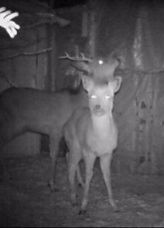 夜間に撮影された
ニホンジカ
【定義】　生物多様性の確保、生活環境の保全又は農林水産業の健全な発　展を図る観点から、
鳥獣の保護：その生息数を適正な水準に増加させ、若しくはその生息地を適正な範囲に拡大させること又はその生息数の水準及びその生息地の範囲を維持すること
鳥獣の管理：その生息数を適正な水準に減少させ、又はその生息地を適正
　　　　　　　　な範囲に縮小させること
※　都道府県知事又は国の機関が、４の認定鳥獣捕獲等事業者に委託して行わせ、方法や実施体制等について都道府県知事の確認等を受けた場合
４．認定鳥獣捕獲等事業者制度の導入
　鳥獣の捕獲等をする事業を実施する者は、鳥獣の捕獲等に係る安全管理体制や従事する者の技能及び知識が一定の基準に適合していることについて、都道府県知事の認定を受けることができることとする（第18条の２から第18条の10）。
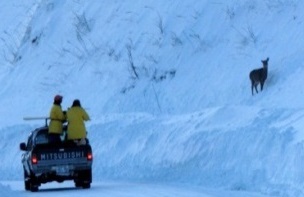 ２．施策体系の整理
　都道府県知事が鳥獣全般を対象として策定する「鳥獣保護事業計画」を「鳥獣保護管理事業計画」に改める（第４条）。また、特に保護すべき鳥獣のための計画と、特に管理すべき鳥獣のための計画を以下のとおり位置づける（第７条及び第７条の２）。
閉鎖車道を活用し、車両で移動し捕獲・回収
５．住居集合地域等における麻酔銃猟の許可
　都道府県知事の許可を受けた者は、鳥獣による生活環境の被害の防止のため、住居集合地域等において麻酔銃による鳥獣の捕獲等ができることとする（第38条の２）。
６．網猟免許及びわな猟免許の取得年齢の引き下げ（20歳以上→18歳以上）（第40条）等
※　希少鳥獣については、環境大臣が計画を策定することができることとする（第７条の３及び第７条の４）。
※　平成27年５月29日（一部は公布日施行）
[Speaker Notes: テキスト15ページ、図2-2-を見てください。
　2014年（平成26年）の鳥獣保護法の改正概要について掲載してあります。

　ここで確認していただきたいことは、法目的に加えられた「鳥獣の管理」の定義です。

　鳥獣の管理とは、生物の多様性の確保、生活環境の保全又は農林水産業の健全な発展を図る観点からその生息数を適正な水準に減少させ、又はその生息地を適正な範囲に縮小させることを指しています。]
2.1　鳥獣の保護及び管理並びに狩猟の適正化に関する法律
2.1.1　法の目的
2.1.2　鳥獣保護管理法の施策体系
2.1.3　鳥獣保護管理法における各主体の役割
2.1.4　鳥獣の捕獲等の種類
[Speaker Notes: 鳥獣保護管理法では、国、地方公共団体、事業者、民間団体、市民、専門家等が、役割を分担しながら鳥獣保護管理に取り組むことになります。
捕獲事業を円滑に実施する上で、各主体にどのような役割があるのか、各主体の役割を説明します。]
テキスト　16ページ
2.1.3　鳥獣保護管理法における各主体の役割 １
①国
国全体としての鳥獣保護管理の方向性を示す
その方向性に沿った取組を促進する
指定管理鳥獣を指定

②地方公共団体
鳥獣保護管理事業計画や特定計画の作成と実施
指定管理鳥獣の捕獲目標を定めて捕獲を実施　　　　（都道府県）
国及び都道府県と連携して鳥獣保護管理事業を実施（市町村）
[Speaker Notes: まず、国は、法律や基本指針等により、国全体としての鳥獣の保護及び管理の行政の方向性について示すとともに、これに沿った取組を促進します。
2014年（平成26年）の法律改正で大きく加わったこととしては、全国的に生息数が増加し、又は生息数の範囲が拡大し、様々な被害を及ぼし、集中的かつ広域的に管理を図る指定管理鳥獣を指定したことです。

次に、都道府県は、国の施策と連携しつつ、地域の実情を踏まえ、鳥獣保護管理事業計画や特定計画の作成により、科学的で計画的な鳥獣保護管理を実施します。
特に、2014年（平成26年）の鳥獣保護法の改正により、全国的に集中的かつ広域的に管理を図る必要がある指定管理鳥獣については、必要に応じて、第二種特定鳥獣管理計画を作成し、当該鳥獣の管理の目標を設定するとともに、必要に応じて、指定管理鳥獣捕獲等実施計画で捕獲目標を定めて、市町村等が実施する当該鳥獣の捕獲全体の調整を行い、さらに、目標達成のために必要な捕獲を主体的に実施します。

市町村は、鳥獣の捕獲許可の権限を都道府県から委譲されるほか、特に農林水産物の被害防止対策等、鳥獣保護管理における市町村の役割が増大していることから、都道府県知事の定める鳥獣保護管理事業計画の下で、国及び都道府県と連携して鳥獣保護管理事業を実施していきます。]
テキスト　16ページ
2.1.3　鳥獣保護管理法における各主体の役割 ２
③事業者、民間団体、市民
行政と連携を図り、鳥獣保護管理活動に参加
地域住民が一体となり、被害防止活動を行う

④専門家等の役割
必要に応じて、地方公共団体等に助言や指導を行う
[Speaker Notes: また、鳥獣保護管理を行う民間団体や市民は、行政との連携を図り、人と鳥獣との適切な関係の構築について理解を深め、鳥獣保護管理に関わる活動に自主的、積極的に参加することが期待されます。
特に、鳥獣の被害が大きい地域においては、地域住民が一体となって、出荷できない未収穫作物や生ごみ等の適切な管理や鳥獣の追い払いの徹底等による鳥獣を誘引しない取組に努める必要があります。

さらに、専門的な知識及び技術等を有している専門家や民間団体は、必要に応じて、地方公共団体等に対し、科学的な観点から適切な助言・指導を行うことが期待されます。

捕獲事業を実際に行う事業者は、人と鳥獣との適切な関係の構築について理解を深め、行政としっかりと連携を図りながら事業を行ってください。]
2.1　鳥獣の保護及び管理並びに狩猟の適正化に関する法律
2.1.1　鳥獣保護管理法の目的
2.1.2　鳥獣保護管理法の施策体系
2.1.3　鳥獣保護管理法における各主体の役割
2.1.4　鳥獣の捕獲等の種類
[Speaker Notes: 先にも述べたように、鳥獣保護管理法では、従来の狩猟、許可捕獲に加えて、新たに指定管理鳥獣捕獲等事業における捕獲が位置づけられました。
そこで指定管理鳥獣捕獲等事業の枠組みをこれまでの鳥獣捕獲の枠組みと比較しながら違いを説明します。]
テキスト　18ページ
2.1.4　鳥獣の捕獲等の類型
[Speaker Notes: スライドは、講習テキストの18ページを示したものです。
指定管理鳥獣捕獲等事業は、都道府県が策定する指定管理鳥獣捕獲等事業実施計画に基づき、実施主体である都道府県または国の機関はその事業を認定鳥獣捕獲等事業者等に委託することができます。

では、その枠組みを表を中心に説明していきます。
指定管理鳥獣捕獲等事業の許可目的は、許可捕獲の個体数調整と同様で、第二種特定鳥獣管理計画に基づいて管理の目標を設定していることから、適正な生息数または生息範囲に減らしていくことです。
そして、対象鳥獣は、環境大臣により指定されたシカ、イノシシの指定管理鳥獣です。
捕獲方法は法定猟法以外も可能であり、捕獲の実施期間は事業実施期間になります。
事業主体は、都道府県または国の機関です。
また捕獲実施者は認定鳥獣捕獲等事業者等が想定されており、捕獲実施者に必要な手続きとしては事業の受託があります。

このように新たに導入された指定管理鳥獣捕獲等事業の枠組みは既存の枠組みと異なります。

捕獲事業を行う際には、それぞれの事業の枠組みをしっかりと認識しながら事業を行ってください。]
2　鳥獣の保護又は管理に関連する法令
2.1　鳥獣の保護及び管理並びに狩猟の適正化に関する法律
2.2　各法令の概論
[Speaker Notes: ここからは、捕獲事業に関連のある、鳥獣保護管理法以外の法令について説明します。]
2.2　各法令の概論
2.2.1　銃砲刀剣類所持等取締法
2.2.2　火薬類取締法
2.2.3　鳥獣による農林水産業等に係る被害の防止の　
　　　　ための特別措置に関する法律
2.2.4　特定外来生物による生態系等に係る被害の防
　　　　止に関する法律
2.2.5　自然公園法・自然環境保全法
2.2.6　森林関係法令
2.2.7　その他関係法令
2.2.8　法人組織や契約、労務管理などに関する法律
[Speaker Notes: 捕獲事業に関係する法令は、以下のようになっています。]
テキスト　21ページ
捕獲作業に関係する法令
鳥獣保護管理法第９条第１項：捕獲許可（指定管理鳥獣捕獲等事業を除く）
同法第９条８項：従事者証の申請
同法第14条の２第８項：夜間銃猟を行う場合の確認
自然公園法第21条第３項：特別保護地区での捕獲許可
国有林野管理経営規程：国有林への入林届
電波法第４条：無線局免許の取得等（連絡用無線機やドッグマーカーを使用する場合の電波法令適合確認）
文化財保護法第125条第1項：現状変更等（捕獲等）許可（天然記念物に指定された鳥獣の捕獲等を行う場合等）
捕獲作業計画
捕獲作業準備
火薬類取締法17条：実包の譲り受け許可
同法第４条：製造の許可
同法第11条：貯蔵の遵守
捕獲作業
銃刀法(※)第10条：猟銃の所持の態様についての制限等の遵守
同法第10条の４、５、８:猟銃の保管等の遵守
同法第24条：猟銃所持の許可証の携帯
鳥獣保護管理法第９条第10項：従事者証の携帯
同法第９条11～13項：従事者証の返納、猟具（わな、網等）ごとの必要事項の記載、捕獲結果の報告
同法第18条：捕獲個体の放置の禁止（指定管理鳥獣捕獲等事業実施計画において放置の禁止の適用除外を受けている場合を除く。）
自然公園：特別保護地区等制限地域における要許可行為等に該当する行為を行わないよう留意
火薬取締法25条：消費の許可
同法22条：残火薬類の措置
捕獲個体の処分
[Speaker Notes: テキストの21ページの図2-3は、一連の捕獲作業において、どのプロセスにどのような法令が関与するか、主要な法令についてまとめています。

　捕獲作業を実施する際には、これらの関係法令も含めてすべての法令を遵守しなければなりません。
　日頃から関連法令まで含めて、知識を得るように努めてください。]
テキスト　22-23ページ
2.2.1　銃砲刀剣類所持等取締法
所持の態様の制限
銃砲等の保管
帳簿の記載と保存
射撃技能の維持向上
都道府県公安委員会の検査等
[Speaker Notes: 講習テキストの22ページから23ページをご覧ください。
銃砲刀剣類所持等取締法(銃刀法)は、銃砲や刀剣等の危害を予防するために、銃砲の所持許可等の規制について定めた法律です。猟銃・空気銃により捕獲を行う従事者は、本法を遵守してください。銃刀法の許可を受けている方はご存じのことと思いますが、主な点を確認します。

（１）所持の態様の制限（法第10条）
所持許可を受けた銃は、所持許可証に記載された用途に使用する場合又は正当な理由がある場合でなければ携帯、運搬することはできません。
「正当な理由がある場合」とは修理、売買のため等、猟銃・空気銃を携帯又は運搬することが一般に正当な理由があると認められる場合をいいます。
銃を携帯、運搬する場合は、事故防止のため銃に覆いをかぶせるか容器に入れること。
また、用途に従って射撃する場合のほかは、銃に実包、空砲又は金属性弾丸を装塡しないこと。
銃を発射する場合には、あらかじめ周囲を確認する等により、人の生命、身体又は財産に危害を及ぼさないように注意すること。
　
（２）銃砲等の保管（法第10条の４）
猟銃・空気銃の所持者は、原則として許可を受けた銃を自ら保管すること。
銃を自ら保管する場合は、自分の手で保管し、かつ、自分以外の者に所持させないこと。
銃の保管は、堅固な金属製ロッカー又はこれと同じくらいに堅固な構造で、確実に施錠できる錠を備えていて、容易に持ち運びができないこと。
  
（３）帳簿の記載と保存（法第10条の５の２）
猟銃の所持の許可を受けた者は、実包の管理状況を記録する帳簿を備えておき、当該猟銃に適合する実包を製造し、譲り渡し、譲り受け、交付し、交付され、消費し、又は廃棄したときは、それぞれに実包の種類・数量、行為の年月日、相手がいる場合は相手方の住所・氏名を帳簿に記載し、最終の記載をした日から３年間保存すること。
また、指定射撃場、教習射撃場又は練習射撃場において実包を消費したときは、帳簿に射撃場のレシートや射票等消費の数量を証明する書面を添付。
　　　　　　
（４）射撃技能の維持向上（法第10条の２）
猟銃による危害の発生を予防するため、射撃技能を維持向上させるよう努めること。
 
（５）都道府県公安委員会の検査等（法第10条の６、法第13条、法第13条の２）
通常年1回猟銃・空気銃の所持者は、公安委員会からの通知により、当該銃砲若しくは許可証又は実包の所持状況を記載した帳簿を指定された警察署、交番等に自ら持参し，許可された用途か、各種手続きをお行っているか、警察職員の検査を受けること。
 
認定鳥獣捕獲等事業の捕獲従事者として、猟銃等の保管や実包の消費等の記載等を適正に実施してください。]
テキスト　24-25ページ
2.2.2　火薬類取締法
猟銃用火薬類の譲渡又は譲受
指定管理鳥獣捕獲等事業の従事者についても、無許可譲受の対象。
猟銃用火薬類の貯蔵
猟銃用火薬類の消費
残火薬類の措置
火薬類の製造
運搬
[Speaker Notes: 次に、講習テキストの24ページから25ページをご覧ください。

火薬類取締法は、銃砲に使われる実包（散弾）等の火薬類に関する危険等を予防するために、それらの譲渡、譲受、貯蔵、消費等に関する規制について定めた法律です（猟銃用火薬類に関しては、譲受、譲渡、輸入、消費する場合は公安委員会の許可を受けることになります）。
猟銃により捕獲を行う捕獲従事者は、本法を遵守してください。特に以下について留意してください。
 
（１）猟銃用火薬類の譲渡又は譲受（法第17条）
火薬類の譲渡譲受には、都道府県公安委員会の許可を受ける必要があります。
ただし、鳥獣保護管理法第９条第1項の許可捕獲又は登録狩猟は、許可等の有効期間につき、一定の数量を無許可で譲り受けることができます。
指定管理鳥獣捕獲等事業の従事者についても、無許可譲受の対象となります。
また、許可証の有効期間は１年以内の必要と認められた期間です。
 
（２）猟銃用火薬類の貯蔵（法第11条）
都道府県知事が設置許可した火薬庫で火薬類を貯蔵しなければなりませんが、実包と空包の合計800個以下、銃用雷管2,000個以下、火薬５キログラム以下は火薬庫外の（自宅等の）堅固な施錠できる設備に貯蔵することができます。
 
（３）猟銃用火薬類の消費（法第25条）
猟銃用火薬類を消費する場合は都道府県公安委員会の許可が必要です。
ただし、鳥獣保護管理法第９条第１項の許可捕獲又は登録狩猟では、鳥獣の捕獲又は駆除のために１日に実包と空包の合計100個以下、猟銃の所持許可を受けた者が射撃練習のために１日に実包と空包の合計400個以下又は鳥獣の駆逐のために１日に空包100個以下を消費する場合等は許可不要となりますが、それ以上消費する場合は許可が必要になります。
指定管理鳥獣捕獲等事業の従者についても、上記の許可又は狩猟者登録を受けた者と同様に、１日につき実包又は空包100個まで消費することができます。

（４）残火薬類の措置（法第22条）
猟銃用火薬類等を所持する者が、消費することを要しなくなった場合又は消費の許可が取り消された場合に残火薬類があるときは譲渡又は廃棄が必要です。
鳥獣保護管理法第９条第１項の許可又は同条第８項の従事者証の交付を受けた者が許可等の有効期間満了の際に残火薬類がある場合においては、その許可満了日から３ヶ月、同法第55 条第２項の狩猟者登録を受けた者が登録の有効期日満了の際に残火薬類がある場合については、その狩猟満了日から１年を経過したときも同様です。

（５）火薬類の製造（法第４条）
火薬類の製造は、経済産業大臣の許可を受けた者でなければ、することができません。
ただし、鳥獣の捕獲もしくは駆除、射的練習等に用いるため製造する火薬類であれば、１日100個以下のものを製造する場合に限り認められています。
法第十七条第一項第三号に規定する者（鳥獣保護管理法第９条第１項の許可又は同法第55条第２項の狩猟者登録を受けた者）が鳥獣の捕獲又は駆除の用に供するために製造する場合には、１日につき実包又は空包100個まで製造することができます。
指定管理鳥獣捕獲等事業の従事者についても、１日につき実包又は空包100個まで製造することができます（無許可製造）。

（６）運搬（法第20条）
運搬方法等については、様々な規制をそれぞれ遵守してください。いずれも盗難及び紛失に注意してください。郵送は全面的に禁止されています。]
テキスト　25-26ページ
2.2.3　鳥獣による農林水産業等に係る被害の防止のための特別措置に関する法律
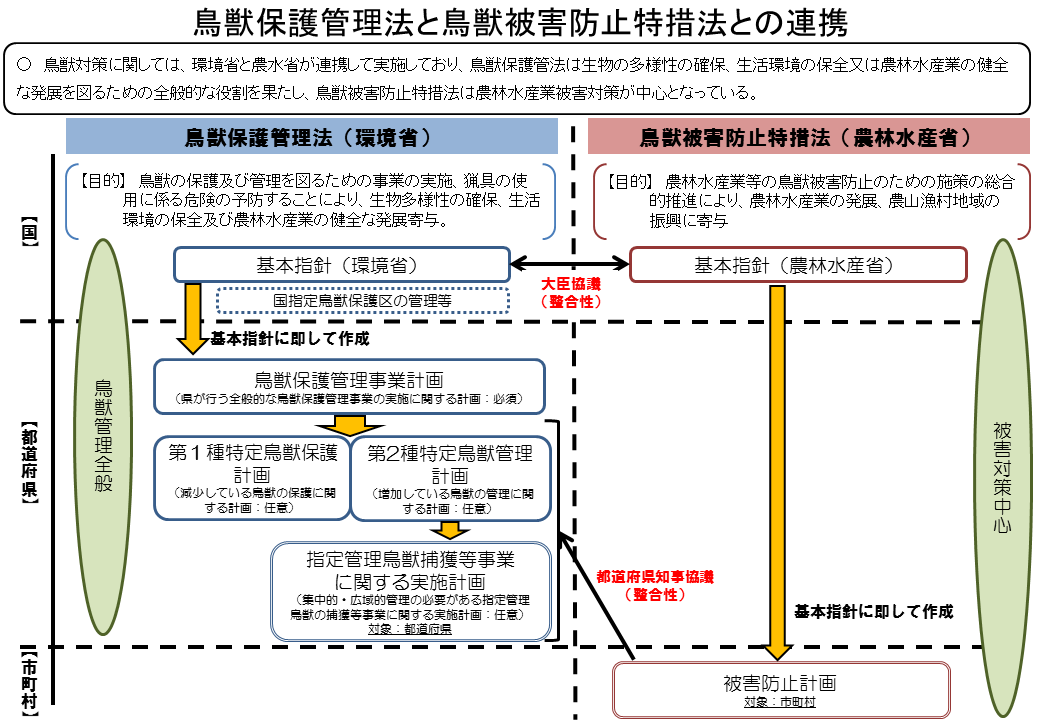 [Speaker Notes: 鳥獣による農林水産業等に係る被害の防止のための特別措置に関する法律(鳥獣被害防止特措法)は、鳥獣による農林水産業等にかかる被害の防止のための施策を総合的かつ効果的に推進するための法律です。
鳥獣の捕獲を進める上で、鳥獣保護管理法及び鳥獣被害防止特措法に基づき実施する捕獲は、整合性のあるものでなければなりません。]
テキスト　26-27ページ
2.2.4　特定外来生物による生態系等に係る被害の防止に関する法律
特定外来生物による被害の発生を防止
するために
国が行う防除
環境大臣の確認を受けた防除
環境大臣が認定した者が行う防除
　上記の捕獲等は鳥獣保護管理法の適用を受けない
（※上記の許可や狩猟により捕獲された特定外来生物（生きているものに限る）の飼養等（飼養、保管又は運搬）については、外来生物法で制限されることとなるが、外来生物法施行規則第２条第17号により、許可捕獲や狩猟等により捕獲等をした特定外来生物を処分するために一時的に保管又は運搬をする場合は当該制限の適用除外。）
[Speaker Notes: 特定外来生物による生態系等に係る被害の防止に関する法律（外来生物法」）は、特定外来生物による生態系、人の生命・身体、農林水産業への被害を防止し、生物の多様性の確保、人の生命・身体の保護、農林水産業の健全な発展に寄与し、国民生活の安定向上に資するための法律です。

特定外来生物による生態系等に係る被害が生じ、又は生じるおそれがある場合において、特定外来生物による被害の発生を防止するために国が行う防除、公示された内容に従い環境大臣の確認または認定を受けた地方公共団体またはその他の者が防除として行う捕獲等は鳥獣保護管理法の適用は受けません(※１)。
ただし、この場合であっても、下記①～⑤の行為は、原則として行わないこととされています(※２)。

①鳥獣保護管理法第12条第１項又は第２項で禁止又は制限された捕獲
②同法第15条第１項に基づき指定された指定猟法禁止区域内における同区域内において使用を禁止された猟法による捕獲
③同法第35条第１項で銃猟禁止区域として指定されている区域における銃器による防除
④同法第36条に基づき危険猟法として規定される手段による防除
⑤銃器による防除を行う場合、鳥獣保護管理法第38条において禁止されている行為
また、前述の場合以外における、特定外来生物の鳥獣の捕獲等は、鳥獣保護管理法に基づく許可を受けて実施することもできます。
ただし、上記の許可や狩猟により捕獲された特定外来生物（生きているものに限る）の飼養等（飼養、保管又は運搬）については、外来生物法で制限されることとなりますが、外来生物法施行規則第２条第17号により、許可捕獲や狩猟等により捕獲等をした特定外来生物を処分するために一時的に保管又は運搬をする場合は当該制限の適用除外とされています。

※１　改正外来生物法が施行される令和５年４月１日以降は、都道府県は、防除の確認に拠らず、当該防除の内容をインターネット等の手段を活用して公示することで、外来生物法に基づく防除を行うことができるほか、市町村や民間事業者等が受けることができる確認又は認定の要件については、公示された内容ではなく外来生物法施行規則において定める防除の確認・認定の基準により判断することとなります。

※２　改正外来生物法が施行される令和５年４月１日以降は、鳥獣保護管理法第15条、第35条、第36条、第38条に係る行為については、適用除外の対象外となります。また、同法第12条により禁止又は制限された捕獲行為の一部は防除の確認・認定の基準により規制されます。]
テキスト　27-28ページ
2.2.5　自然公園法・自然環境保全法
自然公園法の制限行為
特別保護地区内の動物の捕獲等の行為が規制
　（国立公園は環境大臣、国定公園は都道府県知
　事の別途許可が必要）
自然環境保全法の制限行為
原生自然環境保全地域内の動物の捕獲等の行為が規制
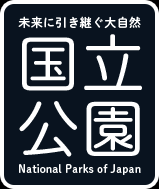 [Speaker Notes: 講習テキストの26ページから27ページをご覧ください。
自然公園法に基づき指定された国立公園、国定公園の特別保護地区内、自然環境保全法に基づく原生自然環境保全地域においては、動物の捕獲が規制されています。そのため、該当する地域での動物の捕獲は、別途許可が必要になるとともに、制限されている行為を行わないよう留意する必要があります。]
テキスト　28ページ
2.2.6　森林関係法令
森林法
森林所有者の許可等なく木材の伐採等は行わない
保安林内の立木の伐採等の行為が規制
　　　（都道府県知事の許可が必要）
国有林野管理経営規程
国有林野への入林：森林管理署等への入林届が必要
最新の立入禁止区域を確認し遵守すること
[Speaker Notes: 講習テキストの27ページをご覧ください。

（１）森林法
国有林や民有林においては、森林所有者の許可等無く木竹の伐採等を行わないように留意する必要があります。
また、本法第25条及び第25条の２により保安林に指定された森林において、立木の伐採、立竹の伐採、立木の損傷、下草等の採取、開墾その他の土地の形質の変更を行う場合は、本法第34条に基づき、都道府県知事の許可が必要です。

 （２）国有林野管理経営規程
国有林野に入林するときは、管轄する森林管理署等へ入林届を提出することが必要となります。
国有林野内では、伐採作業や治山工事等のために多くの人が入林していることから、事故防止のため立入禁止区域を設定している場合があります。森林管理署等で配布している最新の立入禁止区域図で立入禁止区域を確認し遵守するとともに、安全確保のため森林管理署等の指示に従ってください。]
テキスト　29-30ページ
2.2.7　その他関係法令
電波法
デジタル簡易無線を推奨
無線機器は技適マーク　　　　のあるものを用いてください。
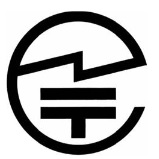 [Speaker Notes: その他、捕獲に関連する主な法令は以下になります。
（１）電波法
　連絡用無線機やドッグマーカー等を使用する場合は、電波法令を遵守してください。
　業務上で使用する連絡用無線機は、デジタル簡易無線（登録局）を推奨します。
　デジタル簡易無線は、無線局の登録により使用でき、操作するための無線従事者資格は不要です。
　令和３年３月に電波法関連省令が改正され、アマチュア無線を社会貢献活動等で活用できることが明確化されました。
　この「社会貢献活動等」には有害鳥獣対策等も含まれ、条件を満たせばアマチュア無線を指定管理鳥獣捕獲等事業に使用することができるようになりました。
　ただし、企業等の営利法人等の営利活動のためにアマチュア無線を使用することは認められていません。
　アマチュア無線の使用にあたっては区域を管轄する総合通信局に確認いただき、適切に使用してください。

　また、狩猟犬やわな等に設置する発信器（ドッグマーカー等）は、電波法に定める技術基準に適合するマーク「技適マーク」の付いた無線設備を使用してください。]
テキスト　29-30ページ
2.2.7　その他関係法令
廃棄物の処理及び清掃に関する法律
文化財保護法
動物の愛護及び管理に関する法律
[Speaker Notes: 次に、講習テキストの28ページをご覧ください。

（２）廃棄物の処理及び清掃に関する法律
鳥獣保護管理法に従い、生態系に影響を与えないような適切な方法で、捕獲等をした場所に埋設された捕獲物等については、廃棄物の処理及び清掃に関する法律第16条で禁止している不法投棄には該当しません。しかし、生活環境の保全上支障が生じ、又は生ずるおそれがあると認められる場合は、同法第19条の４に規定する措置命令の対象となります。

（３）文化財保護法
ニホンカモシカや下北半島のサル等は、文化財保護法に基づく特別天然記念物又は天然記念物に指定され、捕獲等については、現状変更についての文化庁長官の許可が必要となります。許可の申請を行う場合は、都道府県の教育委員会（当該天然記念物が指定都市の区域内に存する場合は当該指定都市の教育委員会）に相談するようにしてください。なお、許可の申請を行う場合は、市町村教育委員会にも相談するようにしてください。その他、地方自治体が指定する天然記念物等もあり、同様の制限がありますので、詳細は各地方自治体にお問い合わせください。
 
（４）動物の愛護及び管理に関する法律
動物の愛護及び管理に関する法律（以下「動物愛護管理法」といいます。）では、動物を飼育する飼い主の責務が定められています。猟犬を用いる場合、飼い主は、人や他の飼育動物に危害を加えないように管理をすること、マイクロチップや首輪、鑑札等の所有明示措置を講じること、最期まで責任をもって飼育（終生飼養）すること等が必要になります。現在飼養している猟犬については、マイクロチップの装着が推奨されています。マイクロチップを装着した場合、登録することが飼い主の義務です。
また、猟犬を捕獲現場に置いてくる行為は、動物愛護管理法の遺棄（罰金100万円以下）となる可能性があります。]
テキスト　30ページ
2.2.8 法人組織や契約、労務管理などに       関する法律
法人の運営や契約、労務管理など、一般的に適用される法令も当然遵守しなければならない。
捕獲事業において、法人としての契約に基づき指揮命令系統に従って従事者が捕獲等の作業を行う場合には、報償費や奨励金、団体に対する補助などによる捕獲の支援や報償とは異なった要件や制約が生じる場合があります。
関連する法令の確認や監督機関への照会等も行い、適正な捕獲事業の実施をお願いします。
[Speaker Notes: これまでは、捕獲事業に特有な関連法令について説明してきましたが、法人の運営や契約、労務管理などに関して、どのような法人でも一般的に適用される法令についても遵守する必要があるのは当然です。

指定管理鳥獣捕獲等事業などの捕獲事業において、法人としての契約に基づき指揮命令系統に従って従事者が捕獲等の作業を行う場合には、これまでのボランティアによる捕獲や、報償費や奨励金、団体に対する補助などによる捕獲の支援や報償とは異なった要件や制約も生じる場合があります。関連する法令の確認や監督機関への照会等も行い、適正な捕獲事業の実施をお願いします。]
テキスト　 30ページ
(1) 法人組織に関する法令
法人格を有することは、　認定鳥獣捕獲等事業者の要件の１つ
それぞれの法人が準拠すべき法令に基づいて、組織の設立や運営を行う必要があります。
会社法、一般社団法人及び一般財団法人に関する法律、公益社団法人及び公益財団法人の認定等に関する法律、特定非営利活動促進法、農業協同組合法など
[Speaker Notes: (1) 法人組織に関する法令
法人格を有することは、認定鳥獣捕獲等事業者の要件の１つになっています。法人格を有する組織には、多くの種類がありますが、それぞれに法令の根拠があります。準拠すべき法令に基づき、適切に組織の設立や運営を行う必要があります。
関連する法令には、会社法、一般社団法人及び一般財団法人に関する法律、公益社団法人及び公益財団法人の認定等に関する法律、特定非営利活動促進法、農業協同組合法などがありますが、それぞれの組織に対応する法令を確認して下さい。]
テキスト　 31ページ
(2) 業務の契約に関する法令、規則
契約に基づいて事業を実施する場合、契約を締結するとお互いに債権と債務が生じます。
民法第三編債権には、債権や契約についての基本的なルールが記されています。
行政機関が行う事業の業者選定や契約、支払い等は、会計法や会計規則等に沿って行われます。
契約や支払いのルールを理解しておくことは重要です。捕獲事業の受注に関連する主な項目については、４章で解説します。
[Speaker Notes: (2) 業務の契約に関する法令、規則
捕獲事業を受注する際には、その作業の委託契約や請負契約を締結し、その契約に基づいて事業を実施することになります。契約を締結するとお互いに債権と債務が生じます。民法第三編債権には、債権や契約についての基本的なルールが記されています。
国や都道府県など行政機関が行う事業の業者選定や契約、支払い等は、国については会計法、都道府県や市町村についてはその機関の会計規則、財務規則に沿って行われます。これらの法や規則を良く確認して、行政機関の契約や支払いのルールを理解しておくことは重要です。捕獲事業の受注に関連する主な項目については、４章で解説します。]
テキスト　 31ページ
(3) 労働契約に関する法律
法人の指揮命令系統で作業を行わせる場合には、
適切な雇用契約に基づいた労働条件の確保・改善
労働者の安全と健康の確保
的確な労災補償の実施
など、労働基準法や労働安全衛生法などに沿った対応が求められます。
一連の労働関連法規は、捕獲の担い手の確保や後継者育成の上で重要な法制度です。
詳しくは、管轄する労働基準監督署や厚生労働省のホームページなどで確認してください
[Speaker Notes: (3) 労働契約に関する法律
捕獲従事者等を、法人の指揮命令系統おいて作業を行わせる場合には、適切な雇用契約に基づいた労働条件の確保・改善、労働者の安全と健康の確保、的確な労災補償の実施などが求められます。事業者には、労働基準法や労働安全衛生法に沿った、待遇や労働条件、補償・保険などの整備が求められます。一連の労働関連法規は、捕獲の担い手の確保や後継者育成の上で重要な法制度です。
 
詳しくは、労働基準監督署や厚生労働省のホームページなどで確認してください。]
テキスト　 30-32ページ
(4) 第三者に対する使用者責任に関して
指揮命令系統にある従事者が、　第三者に損害を与えた場合には、　業務を指示した使用者にも　損害賠償責任が生じることがあります。
このような場合にも対応できるように日常の指導・監督や保険加入等の準備が必要になります。
[Speaker Notes: (4) 第三者に対する使用者責任に関して
指揮命令系統にある捕獲従事者が第三者に損害を与えた場合には、業務を指示した使用者にも損害賠償責任が生じることがあります。このような場合にも対応できるように日常の指導・監督や保険加入等の準備が必要になります。
 
民法より
（使用者等の責任）
第七百十五条　ある事業のために他人を使用する者は、被用者がその事業の執行について第三者に加えた損害を賠償する責任を負う。ただし、使用者が被用者の選任及びその事業の監督について相当の注意をしたとき、又は相当の注意をしても損害が生ずべきであったときは、この限りでない。
２　使用者に代わって事業を監督する者も、前項の責任を負う。
３　前二項の規定は、使用者又は監督者から被用者に対する求償権の行使を妨げない。]